Windows 7 Next-Generation Camera Support
Mehmet Kucukgoz
Program Manager
Microsoft Corporation
Agenda
Windows 7 support for Advanced Video Codec High Definition (AVCHD) cameras
Windows support for Universal Video Class (UVC) version 1.1 
New extensibility model video class driver
Media Foundation (MF) capture support
AVCHD Support
Windows 7 AVCHD SupportWhat is AVCHD?
AVCHD is a high-definition recording formatfor use in digital camcorders
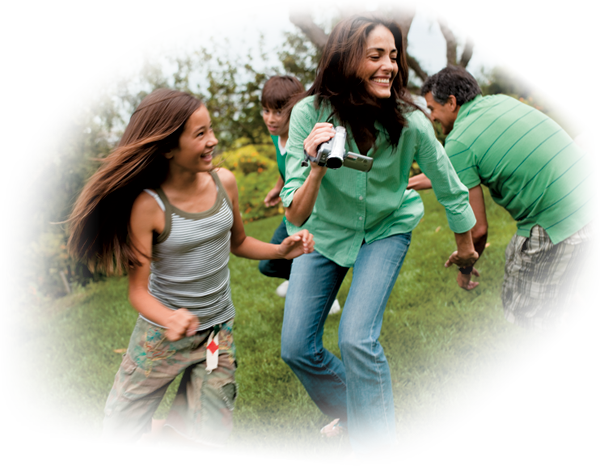 It was announced jointly by Sony and Panasonic in May 2006
AVCHD is gaining momentum
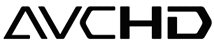 Windows 7 AVCHD SupportAVCHD Standard
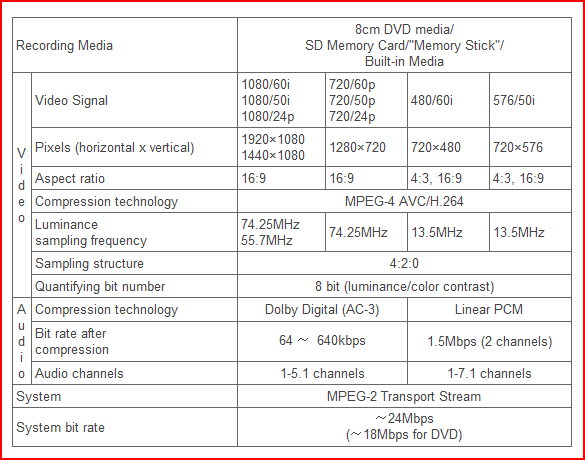 Video: MPEG-4 AVC/H.264. 
Audio: Dolby AC-3 or LPCM.
Audio, video and subtitle streams are encapsulated into MPEG-2 Transport stream
Windows 7 AVCHD SupportWindows Media Player Support
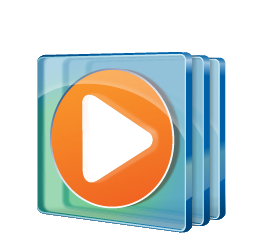 Windows Media Player in Windows 7 can play AVCHD content
.m2ts, .mts, and .m2t  file extensions are registeredout of the box
WMP Library indexes thesefile extensions
Windows Explorer recognizes these files, creates thumbnails etc.
Windows 7 AVCHD SupportFile Transfer Support
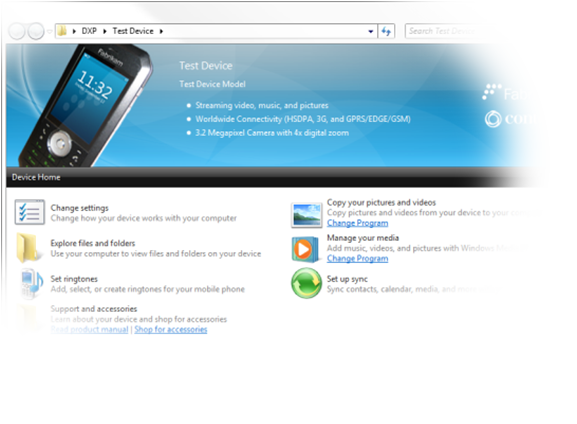 If the camera is certified by Device Stage ™, transferring files to the PC will be super easy. (Talk info provided)
Windows 7 AVCHD SupportA few notes…
Other camcorder formats might become popular. Windows is not picking sides, but just supporting what’s in the marketplace
This is in line with our codecs and media format support(Talk info provided)
LPCM is not widely used so it is not supported yet
Given their low utilization in camcorders, bitmap streams and closed captioning are not supported yet
Demo For AVCHD Support
Call To Action
Please use the supported file extensionsin order to ensure compatibilitywith Windows 7
Test your camera with Windows 7
UVC1.1 Support
UVC Driver Support What is UVC?
The USB video device class (also USB video class or UVC) is a USB device class that describes devices capable of streaming video like webcams
UVC 1.0 spec was supported by Windows XPSP2 and Windows Vista
UVC1.1 spec added support for temporal compressions (stream based payloads)
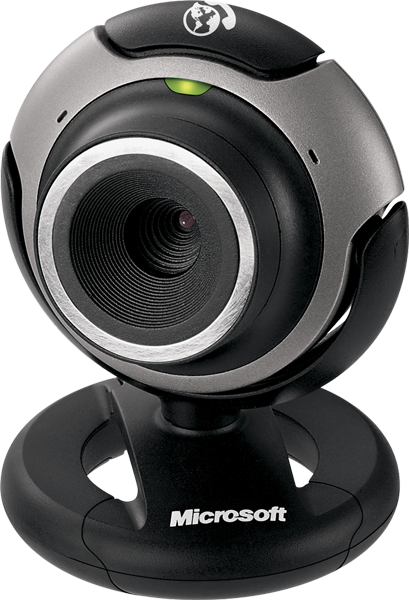 UVC Driver  Diagram
Provided by:
Microsoft
Applications
ISV
Property Page Plug-in
Ksproxy.ax or MF Video Capture Source
Node Property Plug-in
IHV
FilterProperty Plug-in
User
Kernel
UsbVideo.sys
Ks.sys
USB Stack
IHV Hardware
UVC Driver SupportVista (UVC1.0 based) driver supports...
Capture 
Uncompressed, MJPEG, DV (bulk and isoch)
MPEG-2 TS (isoch)
Render (to device)
DV (isoch)
Controls
Processing Unit and Camera Terminal controls(filter-based and node-based KS properties) 
Selector Unit controls, Extension Units and vendor defined controls (only node-based KS properties)
Media Transport Terminal controls including trick play modes(node-based and filter-based KS properties)
EOF and FID bits for MPEG-2 TS payload headers
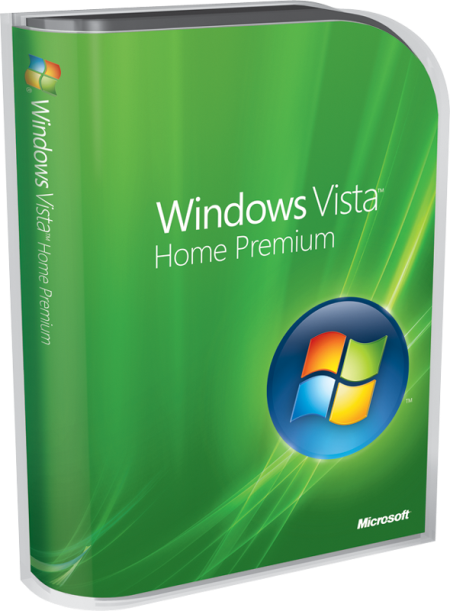 UVC Driver Support Vista (UVC1.0 based) driver does not support…
MPEG-1, MPEG-2 PS, MPEG-4 SL,vendor based payloads
MPEG-2 TS 
On bulk pipes
Application specific APT 
Dynamic format changes
VS_GENERATE_KEY_FRAME_CONTROL, VS_UPDATE_FRAME_SEGMENT_CONTROL, VS_SYNCH_DELAY_CONTROL
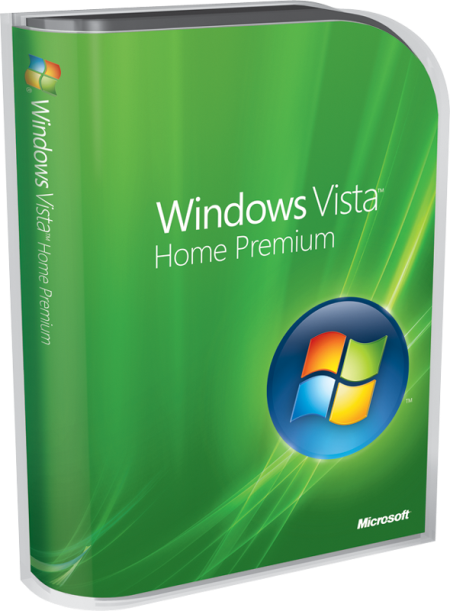 UVC Driver Support Why support UVC1.1?
End users are asking for HD webcams 
Why need compression? 
Limited USB bandwidth
Potentially lower latency if streaming without a decode/re-encode 
Vendor based payload was not properly supported in Vista class driver (UVC1.0)
UVC1.1  supports generic frame based and stream based formats
UVC Driver Support Windows 7 (UVC1.1 based) driver supports…
Capture of frame-based formats 
Bulk and isoch
Capture of stream-based formats 
Isoch
Dynamic frame interval supported by default 
In UVC 1.0 you need to use a registry mask (WORKAROUNDS_VARIABLE_FRAME_RATE_MASK)
New probe-commit structures
Call To Action
If you are building HD camera, please use the UVC 1.1 driver
It will make your life easier…
Extensibility Model
Extensibility For Video Class Driver Advantages of using class driver
Provides a guaranteed basic user experience
User buys a webcam, hooks up to the PC, it just works!
Increases video capture experience and overall system stability 
Less crashes
No driver development cost to IHV
No driver deployment cost to IHV/OEM
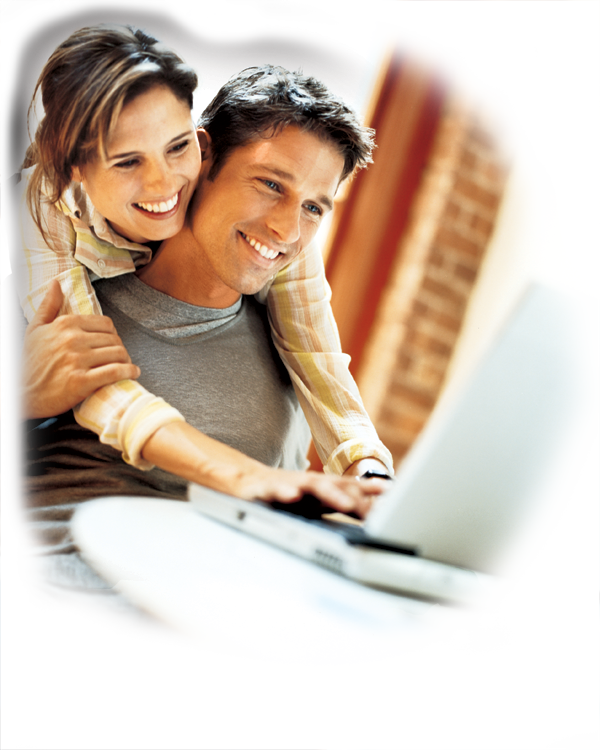 Extensibility For Video Class DriverPurpose
We would like to increase UVC driver adaption
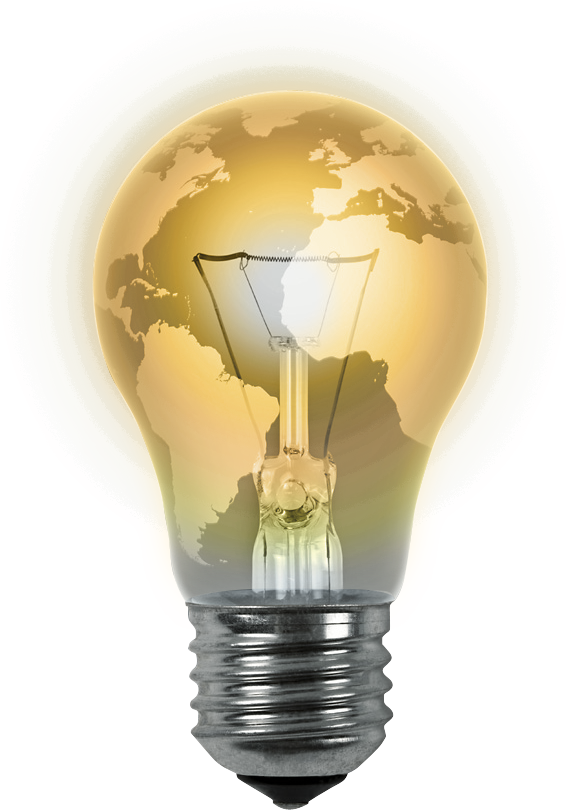 Class driver is pretty vanilla
Class driver is a goodness but IHVs want to add value and differentiate:  Face tracking, orientation adjustment, background replacing
We received a lot of requests for an extensibility model
Extensibility For Video Class DriverWhat is it?
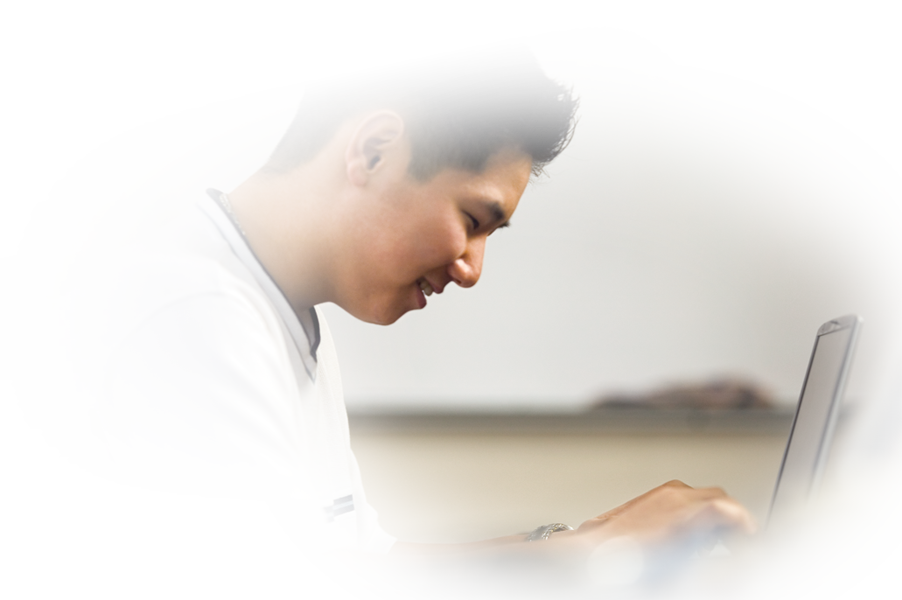 Simple to write 
User mode
Model is sample in, sample out
Plug-in provided by IHV, loaded by the class driver
Plug-in will only be loaded for the associated device
Supported by both Media Foundation and DShow Platforms
Extensibility Model Diagram
Applications
Provided by:
Microsoft
MF PLATFORM
DSHOW PLATFORM
ISV
Ksproxy.ax
Plug-in
Process Output
Decoder
Process Input
MediaSource
IHV
Process Input
Process Output
DevProxy
Plug-in
User
UsbVideo.sys
Ks.sys
Kernel
USB Stack
IHV Hardware
Extensibility For Video Class DriverInterface (1/3)
typedef struct {
    HANDLE hCompletionEvent;
    HRESULT hr;
} AsyncStatus;
 
interface __declspec(uuid("2EFC7721-05DA-4ac6-8300-635E373D839E")) IKsVideoProcessing;
interface IKsVideoProcessing : public IUnknown {
 
    STDMETHOD(SetInputMediaTypeList)(
        PKSDATAFORMAT* ppMediaTypeList,
        PVOID* ppConfigCaps,
        UINT32 NumMediaTypes
        ) = 0;
 
    STDMETHOD(GetInputMediaTypeList)(
        PKSDATAFORMAT** pppMediaTypeList,
        UINT32* pNumMediaTypes
        ) = 0;
 
    STDMETHOD(GetOutputMediaTypeList)(
        PKSDATAFORMAT** pppMediaTypeList,
        PVOID** pppConfigCaps,
        UINT32* pNumMediaTypes
        ) = 0;
Extensibility For Video Class DriverInterface (2/3)
STDMETHOD(GetMatchingOutputMediaType)(
        PKSDATAFORMAT pMediaType,
        PKSDATAFORMAT* ppMatchingMediaType
        ) = 0;
 
    STDMETHOD(SetOutputMediaType)(
        PKSDATAFORMAT pMediaType
        ) = 0;
 
    STDMETHOD(GetOutputMediaType)(
        PKSDATAFORMAT* ppMediaType
        ) = 0;
 
    STDMETHOD(GetInputMediaType)(
        PKSDATAFORMAT* ppMediaType
        ) = 0;
 
    STDMETHOD(GetPreferredAllocatorProperties)(
        BOOL *pbInplaceTransform,
        ALLOCATOR_PROPERTIES* pInputAllocatorProperties,
        ALLOCATOR_PROPERTIES* pOutputAllocatorProperties
        ) = 0;
 
    STDMETHOD(SetAllocatorProperties)(
        BOOL bInplaceTransform,
        ALLOCATOR_PROPERTIES* pInputAllocatorProperties,
        ALLOCATOR_PROPERTIES* pOutputAllocatorProperties
        ) = 0;
Extensibility For Video Class DriverInterface (3/3)
STDMETHOD(UpdateOutputBufferStride)(
        UINT32 BufferWidth,
        UINT32 BufferSize
        ) = 0;
    
    STDMETHOD(ProcessInput)(
        PKSSTREAM_HEADER pData,
        AsyncStatus* pStatus
        ) = 0;
 
    STDMETHOD(ProcessOutput)(
        PKSSTREAM_HEADER pData,
        AsyncStatus* pStatus
        ) = 0;
 
    STDMETHOD(Flush)(
        ) = 0;
};
 
interface __declspec(uuid("6B3CF435-BF7E-4ae7-B420-8E84166353FA")) IKsSetControlInterface;
interface IKsSetControlInterface : public IUnknown {
 
    STDMETHOD(SetKsControl)(
        IKsControl* pKsControl
        ) = 0;
};
Extensibility For Video Class DriverINF File and Registry Entry
[Manufacturer]
“Cool IHV”=IHV
 
[IHV]
“Cool IHV Device”=Device,USB\VID_XXX&PID_XXXX&MI_XX
 
[Device.NT.Interfaces]
AddInterface=%KSCATEGORY_CAPTURE%,GLOBAL,Device.Interface
 
[Device.Interface.AddReg]
; the "1" after CustomVidProcHandler indicates that this is REG_BINARY
HKR,,CustomVidProcHandler,X,XX,XX,XX,XX,XX,XX,XX,XX,XX,XX,XX,XX,XX,XX,XX,XX
[HKEY_LOCAL_MACHINE\SYSTEM\CurrentControlSet\Control\DeviceClasses\{XXXXXXXX-XXXX-XXXX-XXXX-XXXXXXXXXXXX} \##?#USB#VID_XXX&PID_XXXX&MI_XXXXXXXXXXXXXX#{XXXXXXXX-XXXX-XXXX-XXXX-XXXXXXXXXXXX}\#GLOBAL\Device Parameters]
"CustomVidProcHandler"=hex:XX,XX,XX,XX,XX,XX,XX,XX,XX,XX,XX,XX
Call To Action
Make use of class driver with extensibility model instead of implementing your own driver
Even if you develop your own driver, make sure your device works well with the class driver
MF Capture Support
Media Foundation Capture SupportWhat is Media Foundation?
Microsoft Media Foundation (MF) is a multimedia framework pipeline and infrastructure platform 
It is the intended replacement for Microsoft DirectShow, Windows Media SDK, DirectX Media Objects (DMOs) and all other legacy multimedia APIs
All of our future media platform investments will be on Media Foundation
Media Foundation Capture SupportWhat is new?
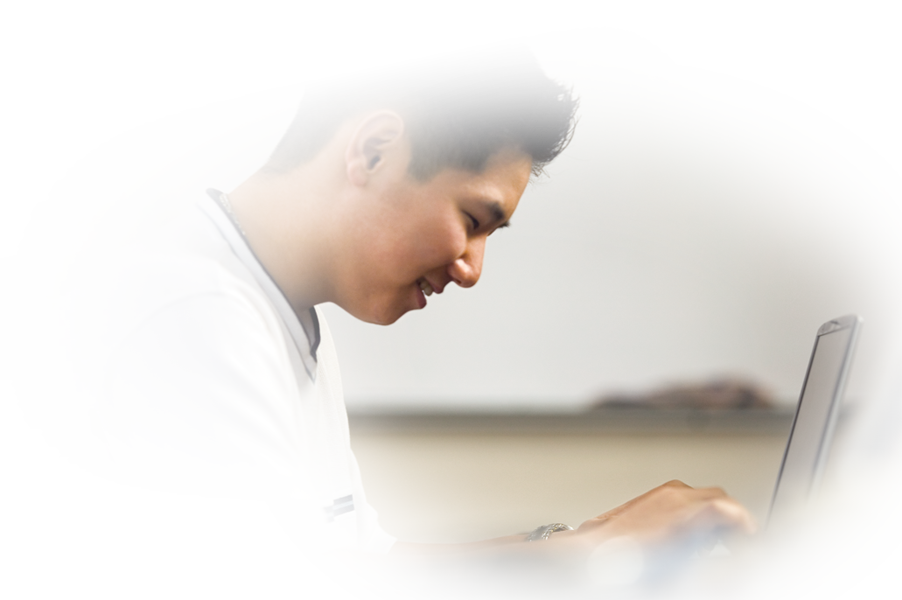 Media Foundation Capture Source
Enables capture in Media Foundation
Source Reader
Much simpler to code, no need for MF session, no real topology, no ‘render pins’
Simpler device enumeration
Media Foundation Capture SupportCapture Support In Windows 7
Application
Provided by:
Microsoft
MF PLATFORM
ISV
Source Reader(Video)
Sink (EVR)
IHV
Media Source
CS Converter
Decoder
User
UsbVideo.sys
Ks.sys
Kernel
USB Stack
IHV Hardware
Media Foundation Capture SupportHow to enumerate?
HRESULT CreateCaptureSource( __out IMFMediaSource **ppSource )
{
    HRESULT hr = S_OK;
    IMFAttributes* pAttributes = NULL;
    IMFActivate** ppSourceActivates = NULL;
    UINT32 cSourceActivates = 0;
 
    // Create attributes used to control the enumeration
    CHECK_HR( hr = MFCreateAttributes( &pAttributes, 10 ) );
    CHECK_HR( hr = pAttributes->SetGUID( MF_DEVSOURCE_ATTRIBUTE_SOURCE_TYPE,    MF_DEVSOURCE_ATTRIBUTE_SOURCE_TYPE_VIDCAP_GUID ) );
 
    // Enumerate capture sources
    CHECK_HR( hr = MFEnumDeviceSources( pAttributes, &ppSourceActivates, &cSourceActivates ) );
 
    // Create capture source (take the first one we enumerated)
    CHECK_HR( hr = ppSourceActivates[0]->ActivateObject( IID_IMFMediaSource, (void**)ppSource ) );
 
done:
 
    // Cleanup
    SAFE_RELEASE( pAttributes );
 
    for (DWORD i = 0; i < cSourceActivates; i++)
    {
        SAFE_RELEASE( ppSourceActivates[i] );
    }
    CoTaskMemFree( ppSourceActivates );
 
    return hr;
}
Media Foundation Capture SupportHow to use the source reader?
HRESULT CreateSourceReader( __in IMFMediaSource* pSource, __out IMFSourceReader **ppReader )
{
    HRESULT hr = S_OK;
    IMFMediaType* pUncompressedType = NULL;
 
    // Create source reader from the capture source
    CHECK_HR( hr = MFCreateSourceReaderFromMediaSource( pSource, NULL, ppReader ) );
    
    // Configure the source reader to output uncompressed RGB32 samples
    CHECK_HR( hr = MFCreateMediaType( &pUncompressedType ) );
    CHECK_HR( hr = pUncompressedType->SetGUID( MF_MT_MAJOR_TYPE, MFMediaType_Video ) );
    CHECK_HR( hr = pUncompressedType->SetGUID( MF_MT_SUBTYPE, MFVideoFormat_RGB32 ) );
 
    CHECK_HR( *ppReader->SetCurrentMediaType( 0,                        // stream index
                                              NULL, 
                                              pUncompressedType ) );
 
done:
 
    // Cleanup
   SAFE_RELEASE( pUncompressedType );
 
    return( hr );
}
Media Foundation Capture SupportBringing it all together…
HRESULT ReadSamples()
{
    HRESULT hr = S_OK;
    IMFMediaSource* pSource;
    IMFSourceReader* pSourceReader = NULL;
    IMFSample* pSample = NULL;

    // Create capture source
    CHECK_HR( hr = CreateCaptureSource( &pSource ) );

    // Create and configure the source reader
    CHECK_HR( hr = CreateSourceReader( pSource, &pSourceReader );

    // Read 1000 uncompressed RGB samples from the capture source
    for(DWORD i = 0; i < 1000; i++)
    {
        DWORD dwActualStreamIndex = 0;
        DWORD dwStreamFlags = 0;

        SAFE_RELEASE( pSample );        
        CHECK_HR( hr = pSourceReader->ReadSample( 0,                    // stream index
                                                  0,                    // control flags
                                                  &dwActualStreamIndex, // actual stream index
                                                  &dwStreamFlags,       // stream flags (e.g. format change)     
                                                  &pSample ) );
    }

done:

    // Cleanup
    SAFE_RELEASE( pSource );
    SAFE_RELEASE( pSourceReader );
    SAFE_RELEASE( pSample );

    return hr;
}
Call To Action
If you are writing a new capture application, please use MF Capture
Demo For MF Capture
Additional Resources
Related Sessions
CON-T566 Authoring a Device Experience for Portable Devices: 6th, 11am, Room 151
GRA-T585 Video Improvements in Windows 7: 7th 1:15pm, Room Petree C 
UVC Discussion email: uvcdisc@microsoft.com
MF Discussion email: mfchat@microsoft.com
Please Complete A Session Evaluation FormYour input is important!
Visit the WinHEC CommNet and complete a Session Evaluation for this session and be entered to win one of 150 Maxtor® BlackArmor™ 160GB External Hard Drives50 drives will be given away daily!





http://www.winhec2008.com
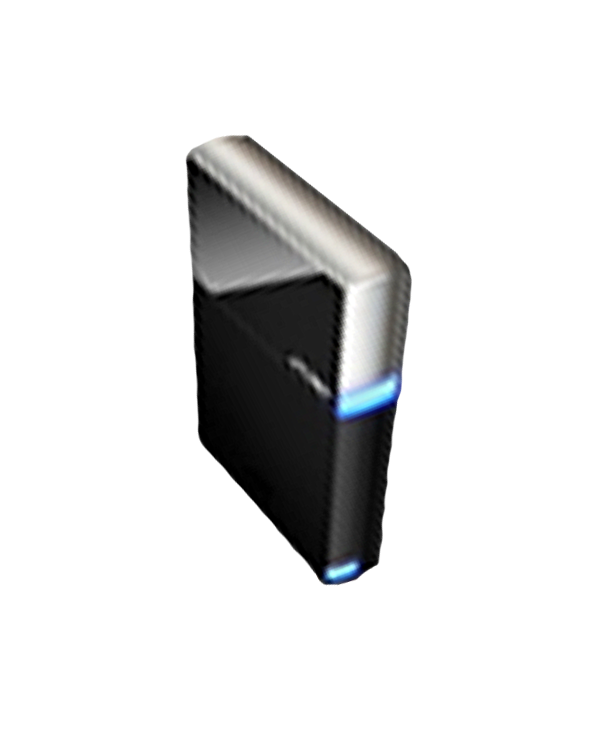 BlackArmor Hard Drives provided by:
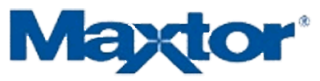 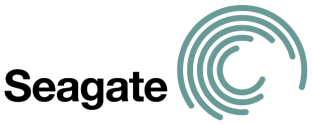 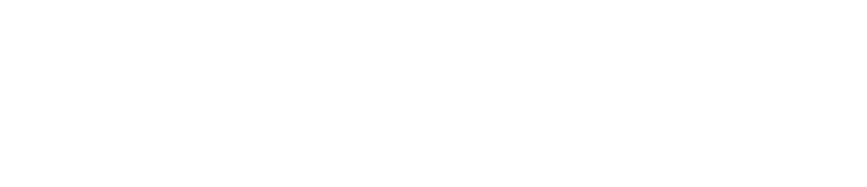 © 2008 Microsoft Corporation. All rights reserved. Microsoft, Windows, Windows Vista and other product names are or may be registered trademarks and/or trademarks in the U.S. and/or other countries.
The information herein is for informational purposes only and represents the current view of Microsoft Corporation as of the date of this presentation.  Because Microsoft must respond to changing market conditions, it should not be interpreted to be a commitment on the part of Microsoft, and Microsoft cannot guarantee the accuracy of any information provided after the date of this presentation.  MICROSOFT MAKES NO WARRANTIES, EXPRESS, IMPLIED OR STATUTORY, AS TO THE INFORMATION IN THIS PRESENTATION.